APLMF Guides and Online Modules
Kevin Gudmundsson 
Legal Metrology AdvisorTrading StandardsMBIENew Zealand
[Speaker Notes: Good morning, I would just like to provide an overview of the findings following analysis of your survey results and how these will be developed into guides and potentially online modules.]
Survey results
Analysis of survey results for each training course to develop benchmark test procedures for the following topics 

Average Quantity System
CNG dispensers
Fuel dispensers
Rice moisture meters
Taxi meters
[Speaker Notes: Surveys were circulated to all members that included proposed benchmark test procedures for each of the MEDEA training courses that have taken place thus far.  

I would like to quickly provide you with an overview of those results]
Average Quantity System Inspection
Economies responded
Australia, Canada, Cambodia, DPR of Korea, Hong Kong  China, Indonesia, Japan, Malaysia, Mongolia, New Zealand, Papua New Guinea, Singapore,  Chinese Taipei, Thailand, Vietnam
[Speaker Notes: We received response from 15 out of the 19 surveys circulated for the Average Quantity System inspections. As you can see the majority of members were in favour of adopting these proposed test procedures.]
Average Quantity System Inspection
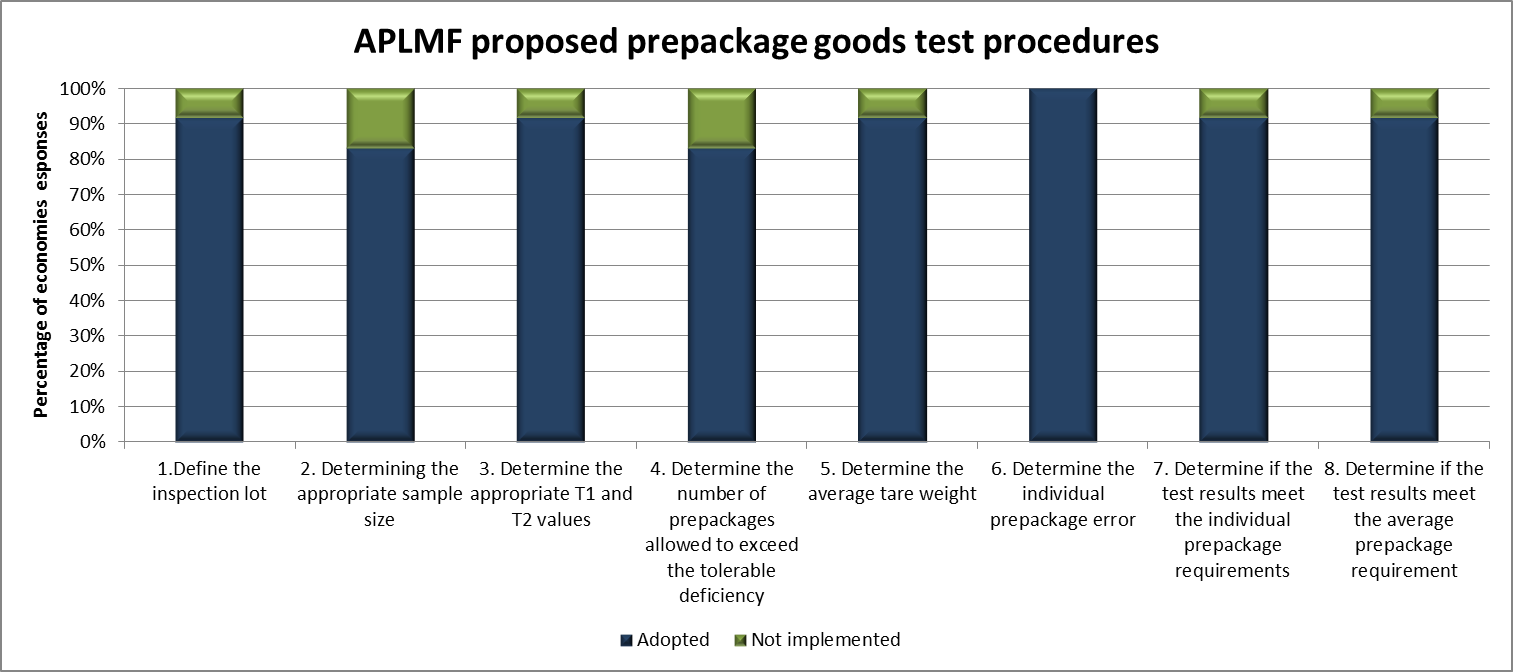 [Speaker Notes: This can be clearly seen in the bar graph for each of the 8 tests.]
CNG dispensers
Economies responded
Australia, Canada, Cambodia, DPR of Korea, Hong Kong  China, Indonesia, Japan, Malaysia, Mongolia, New Zealand, Singapore,       Chinese Taipei, Thailand, Vietnam
[Speaker Notes: We received response from 14 out of the 19 surveys circulated on how to test CNG dispensers. Again the majority were in favour of adopting these proposed test procedures.]
CNG dispensers
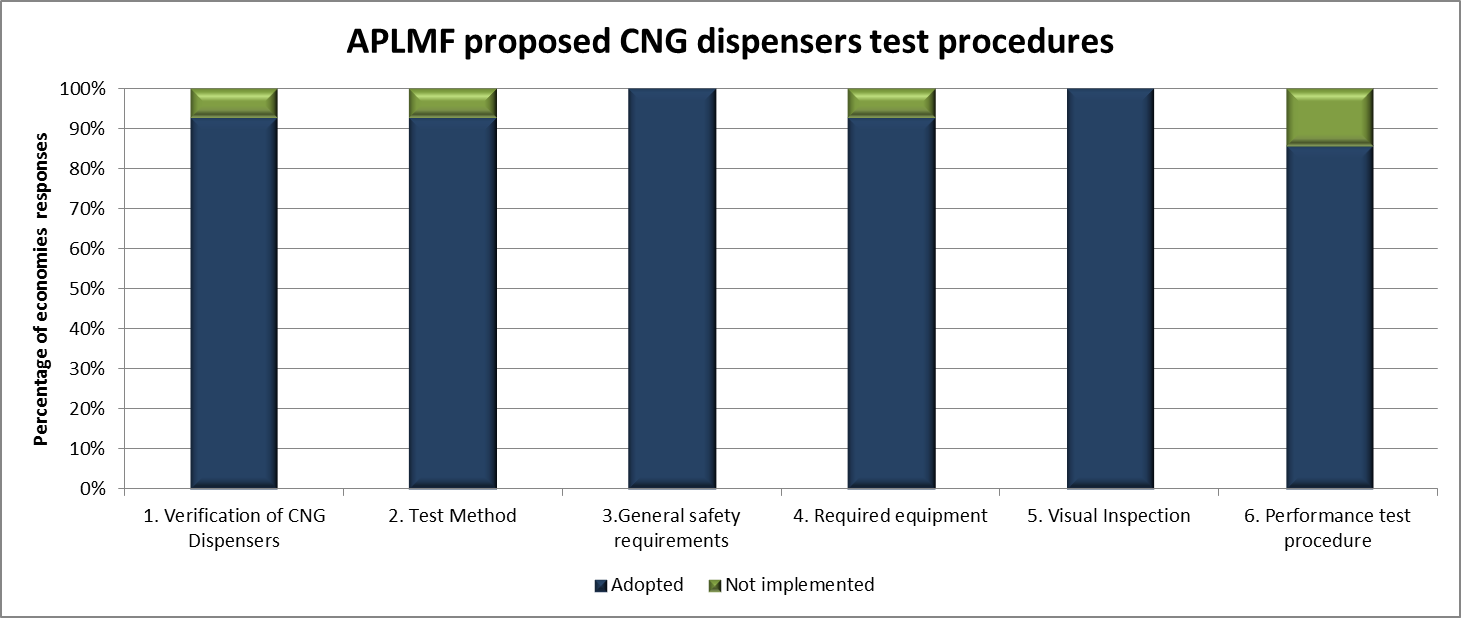 [Speaker Notes: This is easier seen here]
Fuel dispensers
Economies responded
Australia, Cambodia, Canada, DPR of Korea, Hong Kong China, Indonesia, Japan, Malaysia, Mongolia, New Zealand, Papua New Guinea, Singapore, Chinese Taipei, Thailand, Vietnam
[Speaker Notes: 15 out of the 19 surveys circulated for the proposed 12 tests for conducting the verification of fuel dispenser was received. Although the tests for determining the accuracy of the pre-set, gas elimination and Anti drain and hose dilation tests received the highest returns for them not to be implemented, the majority of responses received did support there inclusion.]
Fuel dispensers
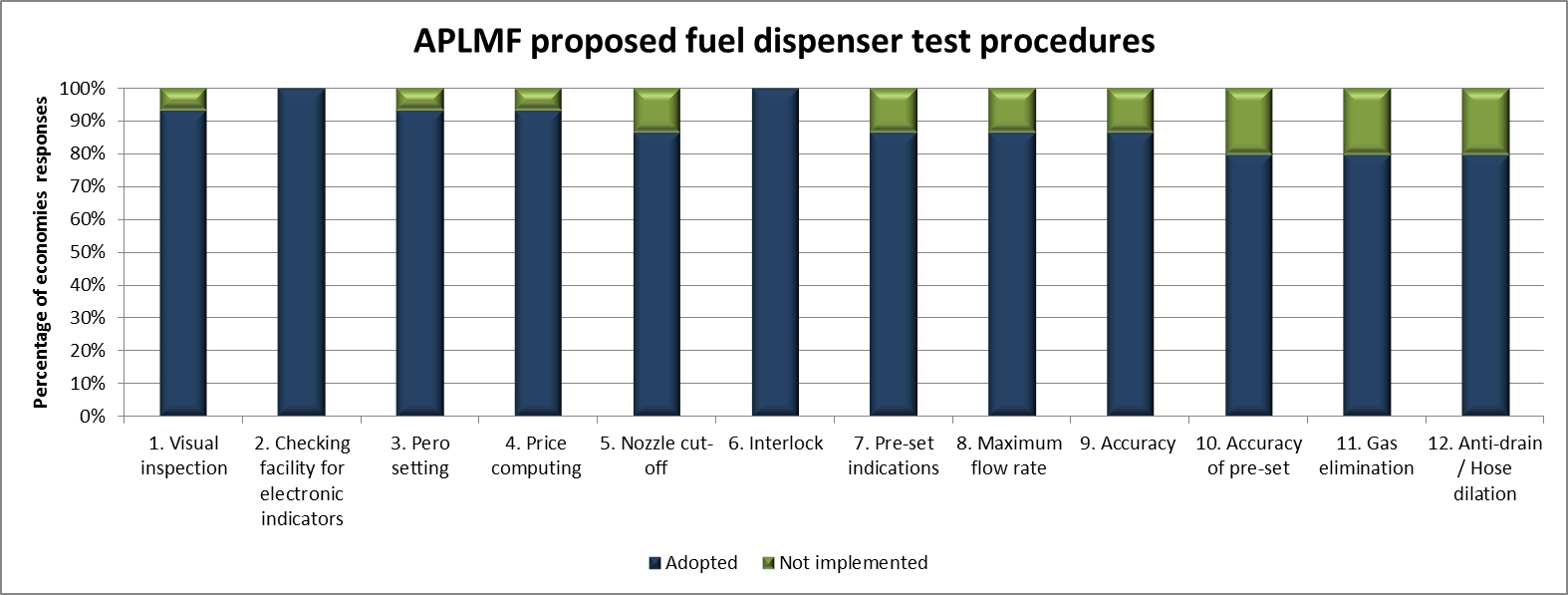 Rice moisture meters
Economies responded
Cambodia, Canada, Hong Kong China, Indonesia, Japan, Malaysia, Mongolia, New Zealand, Papua New Guinea,  Chinese Taipei, Thailand, Vietnam
[Speaker Notes: 12 responses were received for proposed test procedures for testing rice moisture meters, the majority of you all being in favour of adopting.]
Rice moisture meters
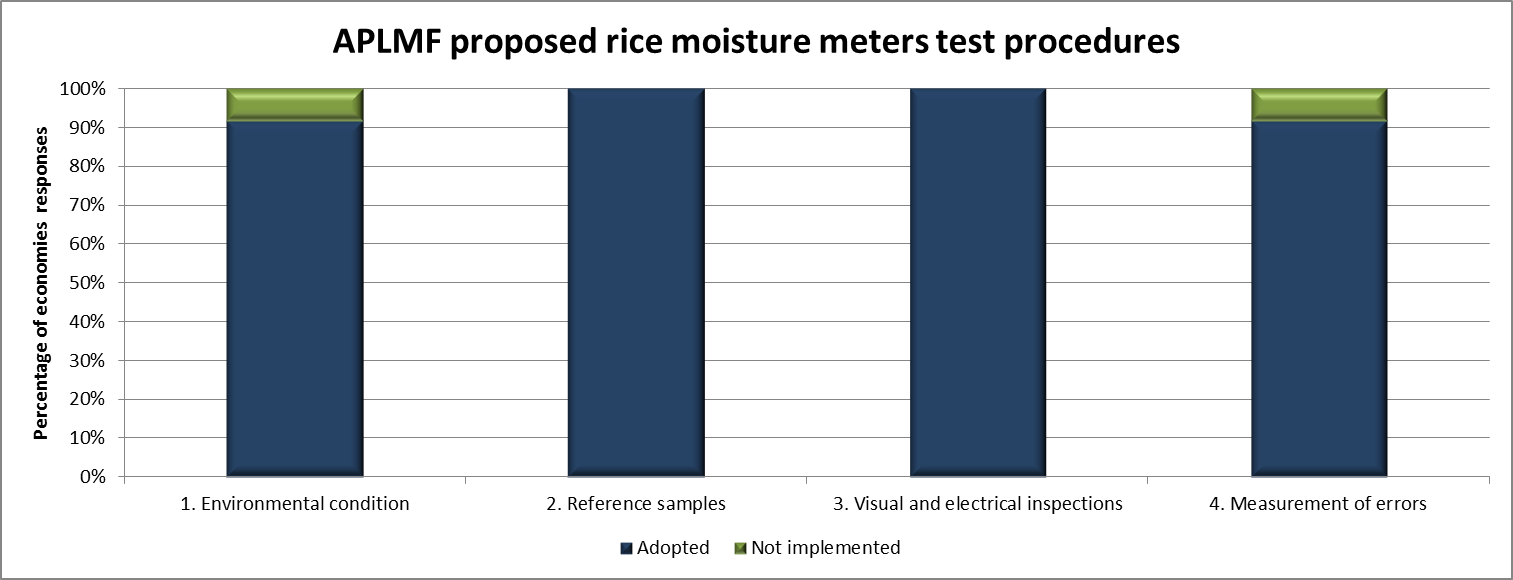 Taxi meters
Economies responded
Cambodia, Canada, Hong Kong China, Indonesia, Japan, Malaysia, Mongolia, New Zealand, Papua New Guinea,  Chinese Taipei, Thailand, Vietnam
[Speaker Notes: Finnaly for the 12 surveys received for the proposed tests procedures for testing a taxi meter, again an outright majority vote for adoption.]
Taxi meters
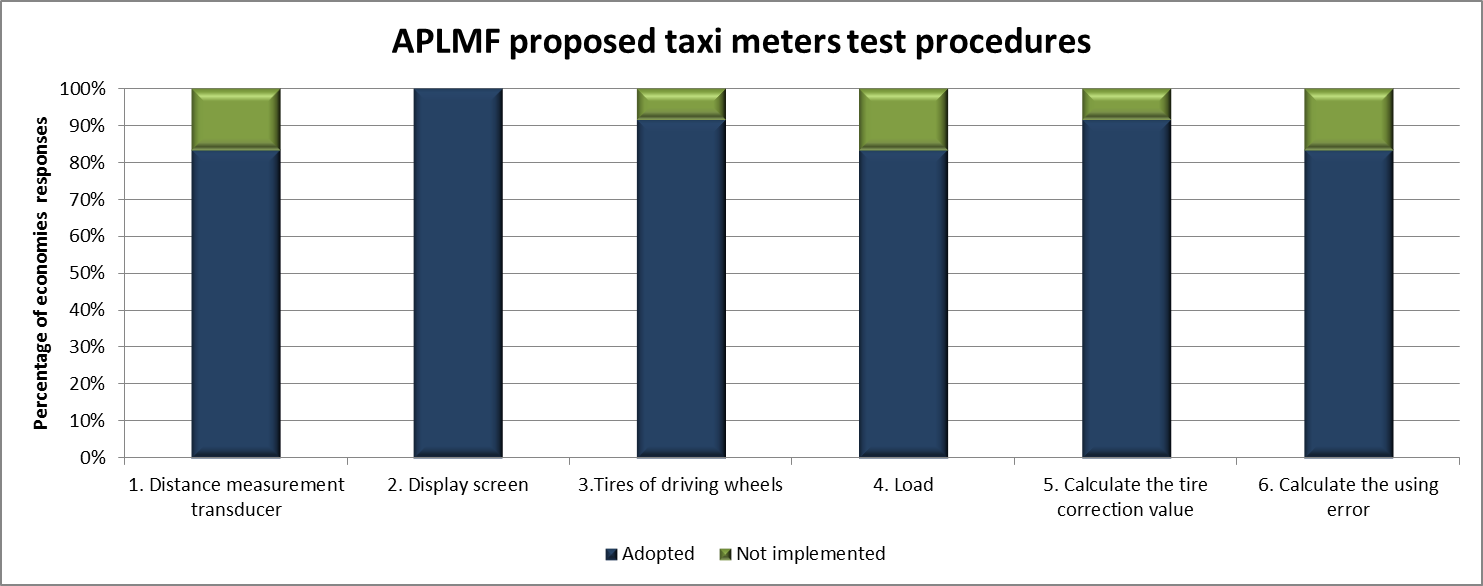 Topic Guides
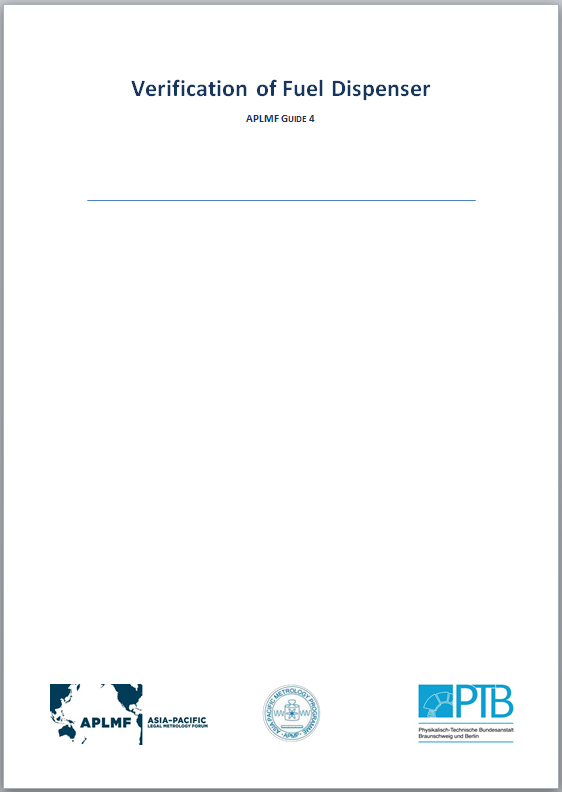 A Guide will be developed for each topic

The Fuel dispensers has been developed as an example  ‘Guide 4’

Each guide will be circulated to all members for final review and comments 

The guides will then be made available on the APLMF website
[Speaker Notes: So what this working group now intends to do with each topic is to develop them into guides. 

Marian and I have already drafted the ‘Verification of fuel dispensers’ topic into a potential guide.

As you can see from this guide which has been uploaded to the APLMF meeting documents page, we have provided an introduction explaining the origins, the test procedures,  Summary of Economy Reports presented and completed at the training course, Survey results on adopting the test procedures, which I have just shown you and all survey responses themselves attached in an appendix. 

Each guide will be circulated once again to all member economies for final review and comment.  Then once agreed they will be made available on the APLMF website.]
e-learning modules
Topics will be selected to be converted into online training modules. 

The intent is for each module to include:
A detailed explanation of each test and how it is performed 
(multiple languages where possible)
Video learning using animated infographics 
User interactive capability
Exercises on calculations
Staged self-assessment tests
Final assessment
Automatic reporting to candidates and managers
[Speaker Notes: View modules – 
https://play.wl.co.nz/login/index.php

Username: aplmf
Password: micd9Cain

A proposal was presented to PTB to select one of the topics and develop it into an online module. 

It was proposed that each module would include 
A detailed explanation of each test and how it is performed (ideally in multiple languages)
Video learning using animated infographics 
User interactive capability
Exercises on calculations
Staged self-assessment tests
Final assessment
Automatic reporting to candidates and managers]
e-learning modules
Developing the first module-

First module developed as a trial
Establish costs (time / resources / developers needs / user expectations and suitability / Asia Pacific access requirements)
Funding – PTB (national metrology institute, Germany) and Trading Standards (Legal Metrology unit, New Zealand)

Members economies maybe requested to assist in user testing
[Speaker Notes: This initial trial would allow us to establish costs associated with the development and understand what the user expectations and needs are, along with finding a suitable site to host them on which is accessible to all.

The first online module will be funded by PTB and New Zealand and we may contact members to assist in user testing.]
e-learning modules - example
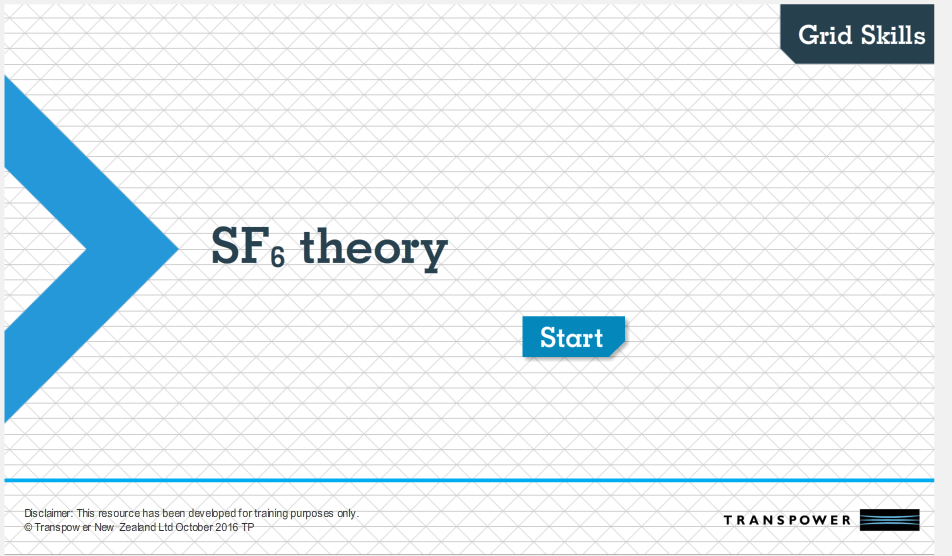 [Speaker Notes: I have made initial contact with a New Zealand based e-learning developer that has extensive experience in producing technical based online modules.  They have shared this module which was developed for technicians who work with a dangerous gas known as SF6. 

They have a number of features which I think would be suitable for educating our legal metrology officers in how to perform testing of measuring instruments.]
e-learning modules - example
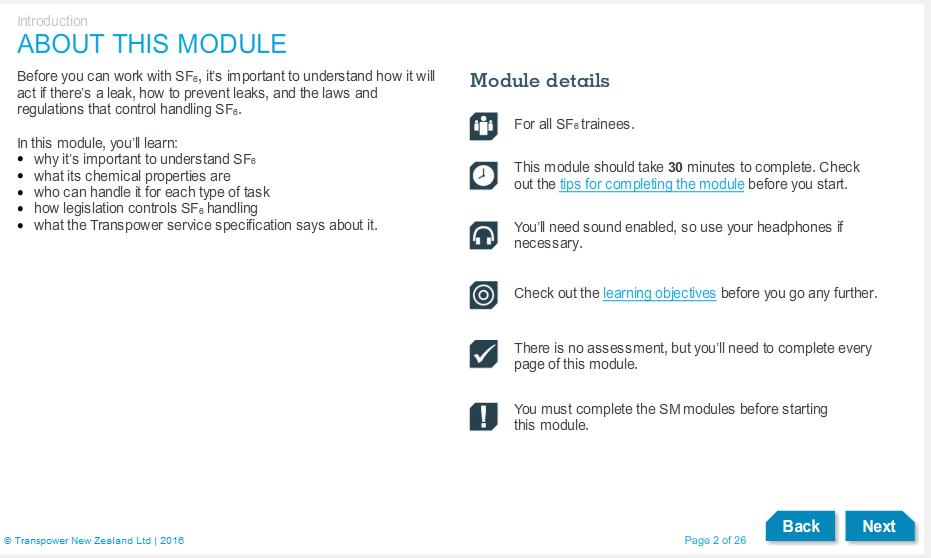 e-learning modules - example
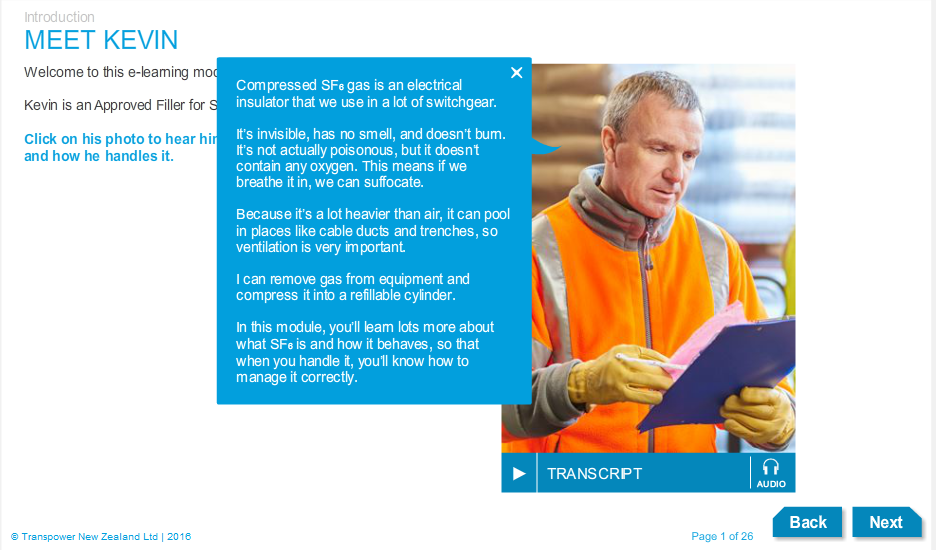 e-learning modules - example
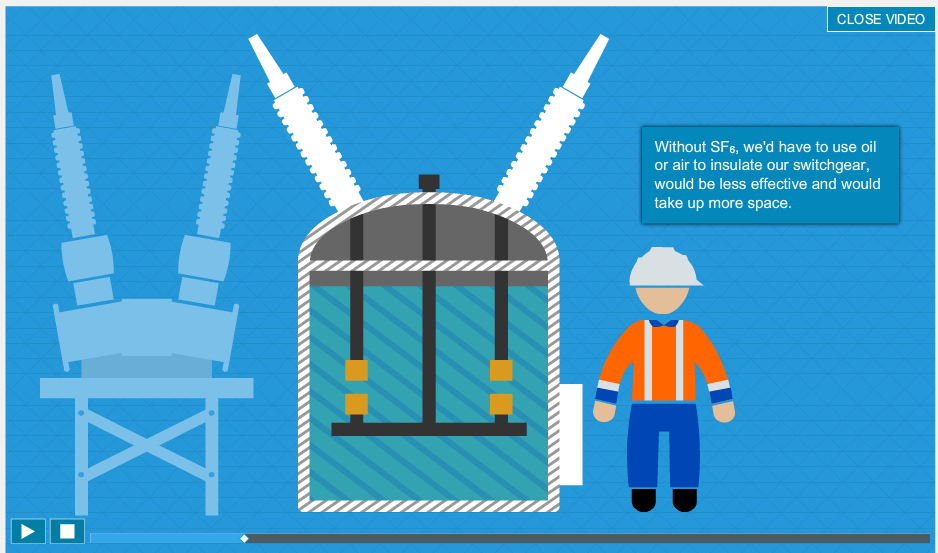 e-learning modules - example
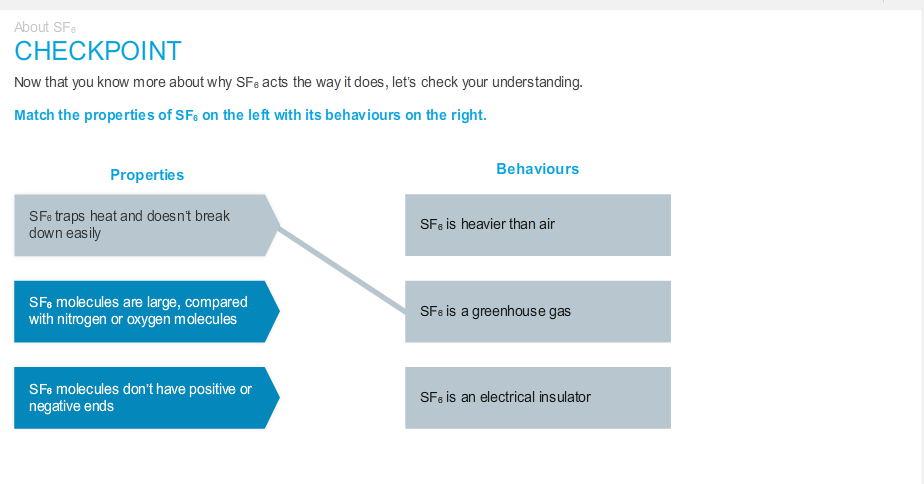 e-learning modules - example
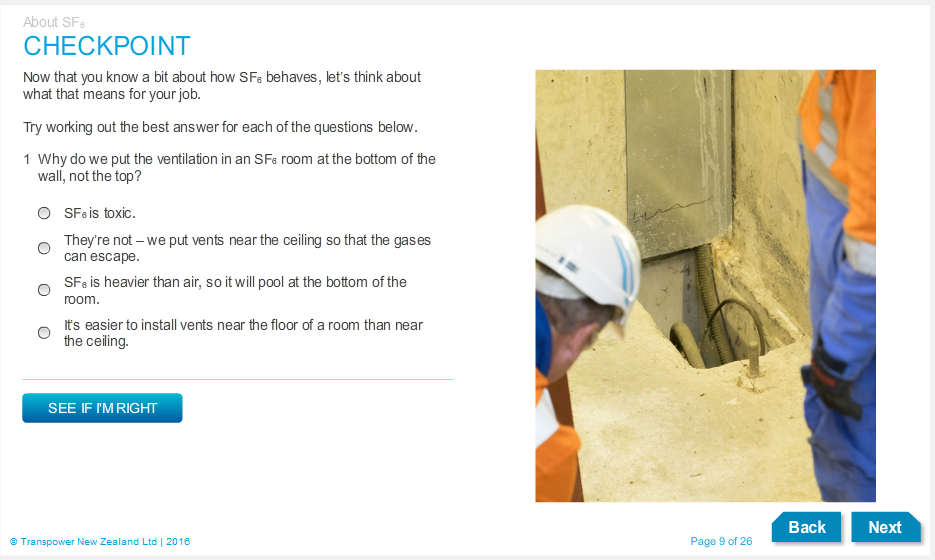 e-learning modules - example
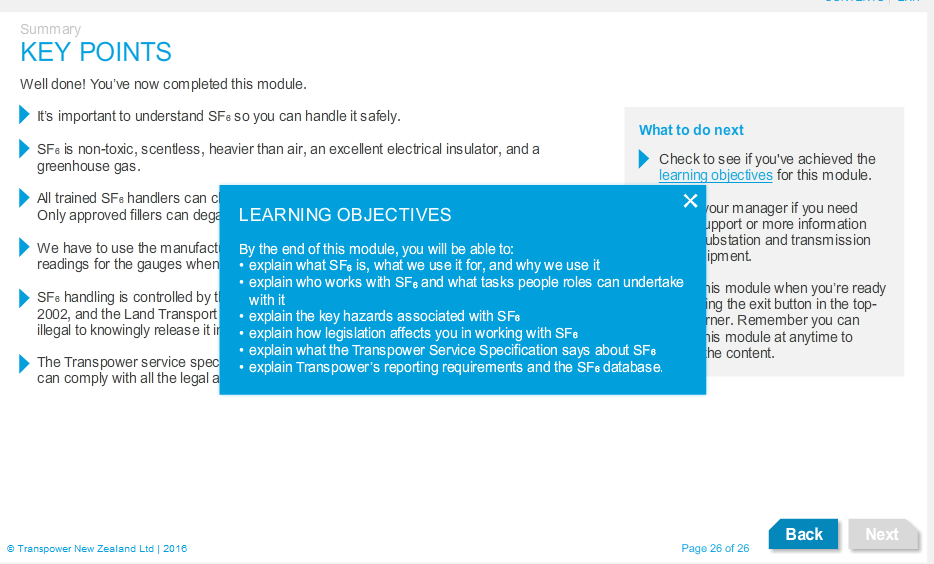 Action Points
The action points for 2017 are:

Develop all topics into Guides and circulate to all APLMF members for final review and comment
Upload completed Guides to the APLMF website

Develop trial online training module and establish suitability and demand
[Speaker Notes: The action points for 2017 are:

Develop all topics into Guides and circulate to all APLMF members for final review and comment
Upload completed Guides to the APLMF website

Develop trial online training module and establish suitability and demand]
Thank You For Your Attention
Any Questions
Kevin Gudmundsson 
Legal Metrology AdvisorTrading StandardsMBIENew Zealand